Circles: Radius or Diameter?
True/false
Reflect
Your Turn
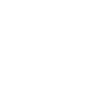 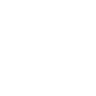 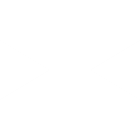 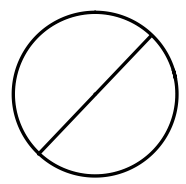 Radius
Diameter
Neither
3cm
Rule
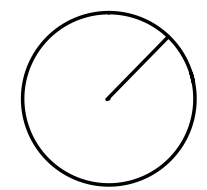 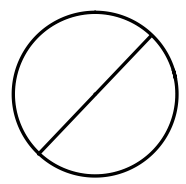 Radius
Diameter
Neither
Radius
Diameter
Neither
5cm
3cm
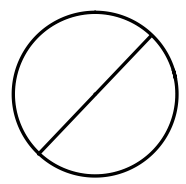 Radius
Diameter
Neither
Radius
Diameter
Neither
6cm
12cm
Radius
Diameter
Neither
Radius
Diameter
Neither
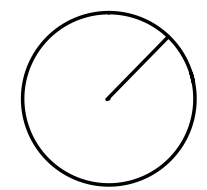 15cm
3cm
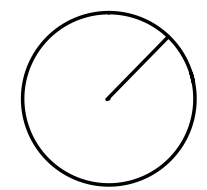 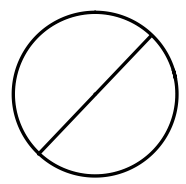 Radius
Diameter
Neither
Radius
Diameter
Neither
5cm
3cm
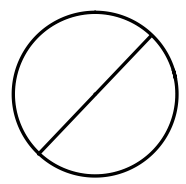 Radius
Diameter
Neither
Radius
Diameter
Neither
6cm
12cm
Radius
Diameter
Neither
Radius
Diameter
Neither
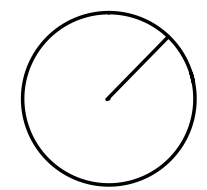 15cm
3cm
Your Turn
Radius
Diameter
Neither
Radius
Diameter
Neither
4cm
7cm
Radius
Diameter
Neither
Radius
Diameter
Neither
7cm
7cm
Radius
Diameter
Neither
Radius
Diameter
Neither
4cm
7cm
Your Turn - answers
Radius
Diameter
Neither
Radius
Diameter
Neither
4cm
7cm
Radius
Diameter
Neither
Radius
Diameter
Neither
7cm
7cm
Radius
Diameter
Neither
Radius
Diameter
Neither
4cm
7cm